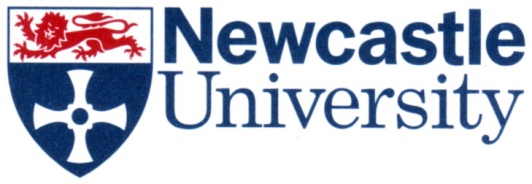 School of
English Literature, Language & Linguistics
The Talk of the Toon
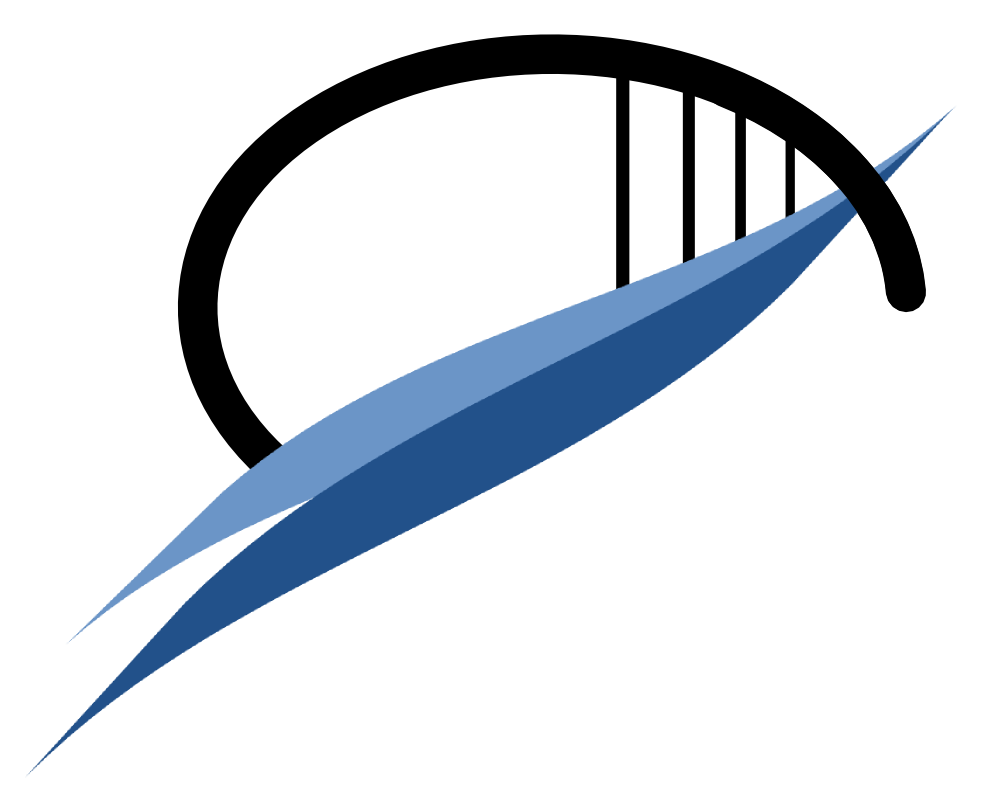 Dialect Words
Answers
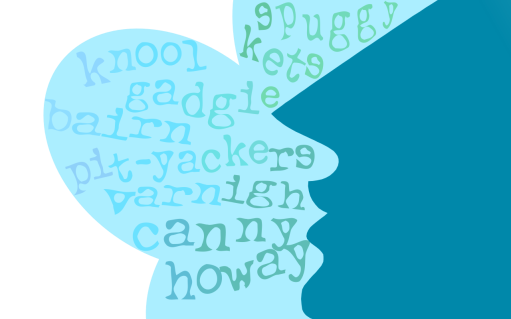 DECTE is funded by:
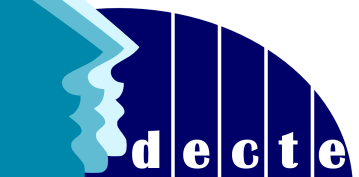 The Diachronic Electronic Corpus of Tyneside English
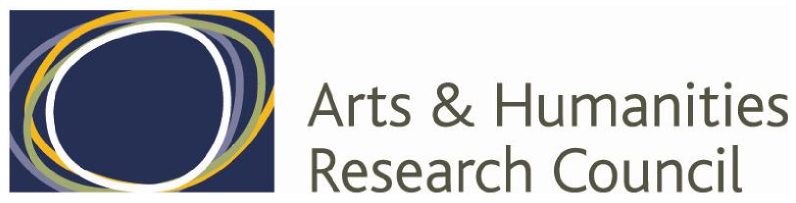 [Speaker Notes: See: http://research.ncl.ac.uk/decte/toon/]
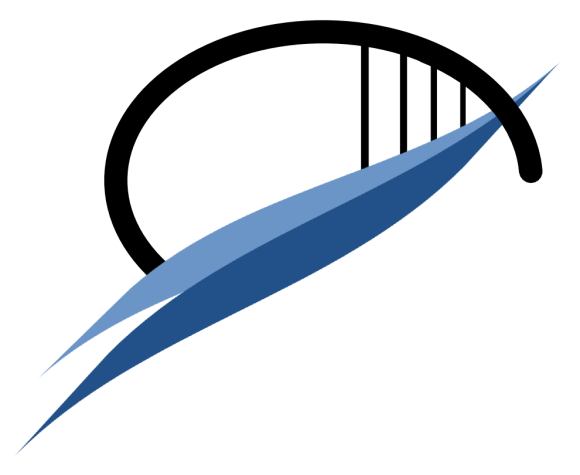 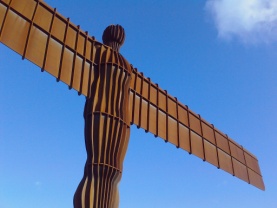 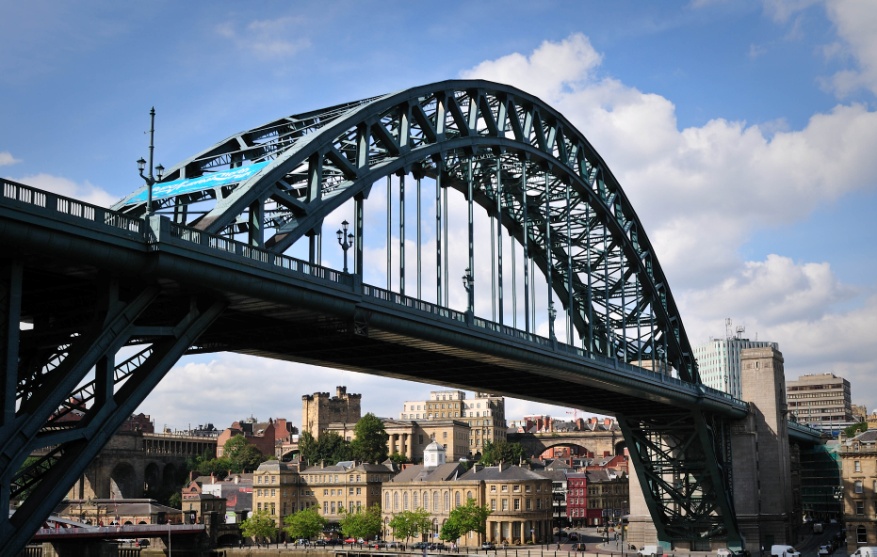 The Talk
of the Toon
Words and Meanings
What do these words mean?
Answers
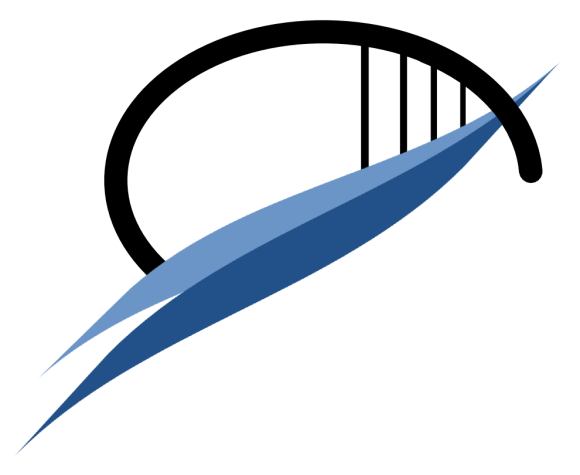 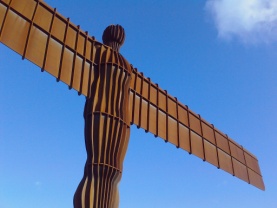 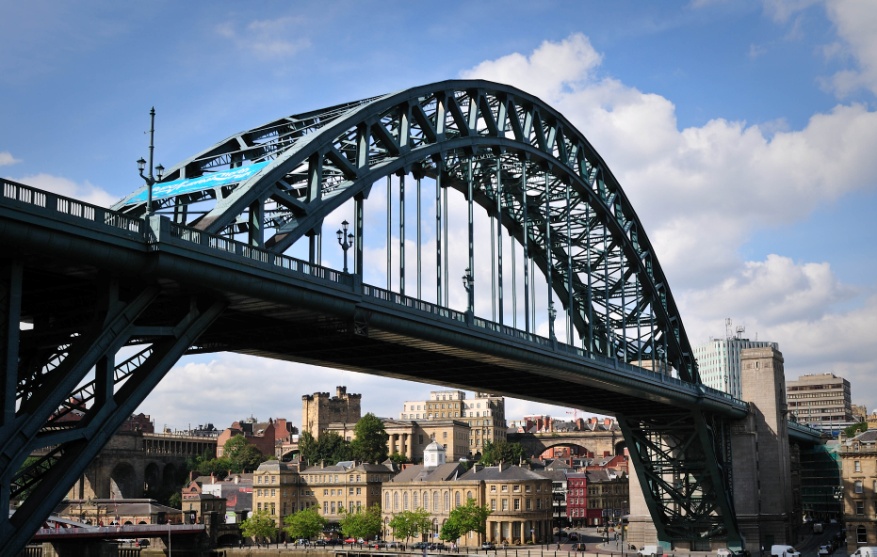 The Talk
of the Toon
Words and Meanings
What do these words mean?
The Pictures
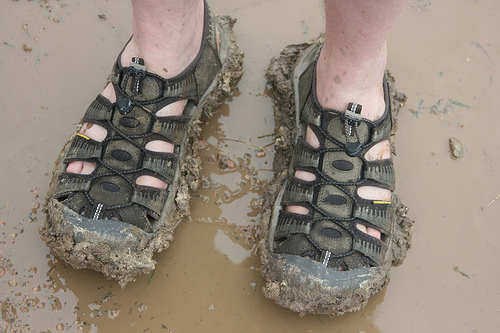 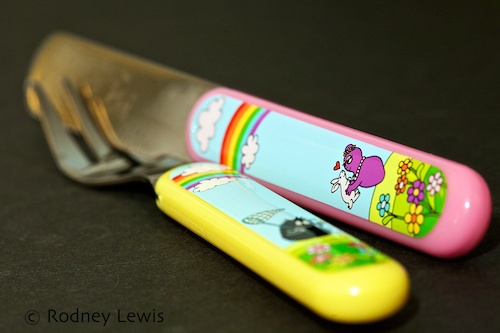 clarty
scran
cuddy
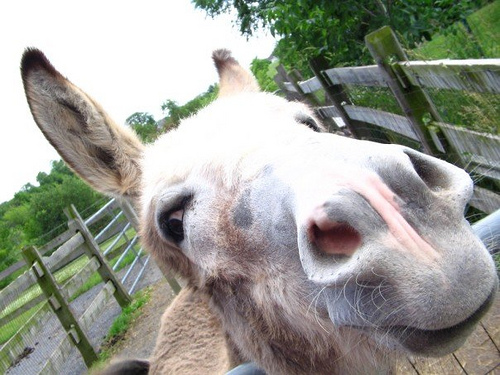 plodge
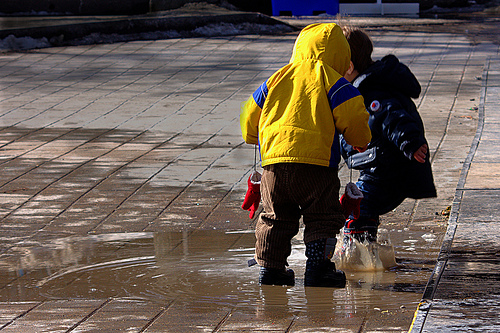 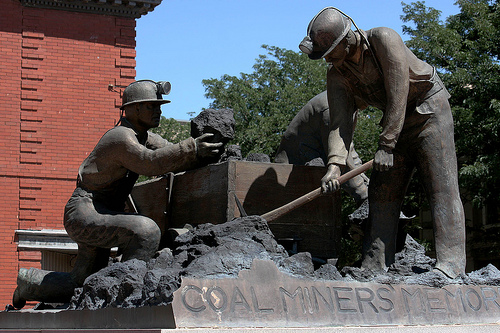 rolley
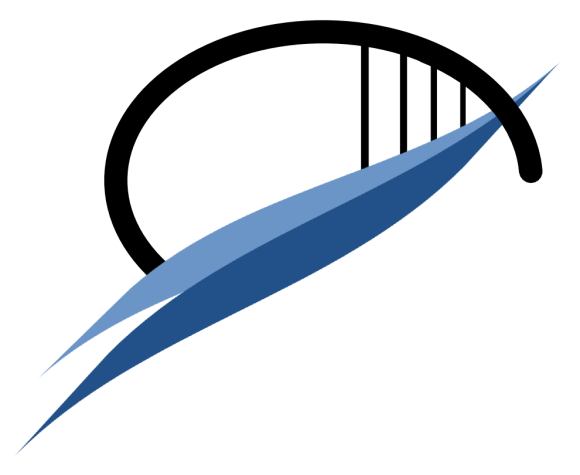 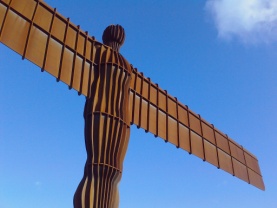 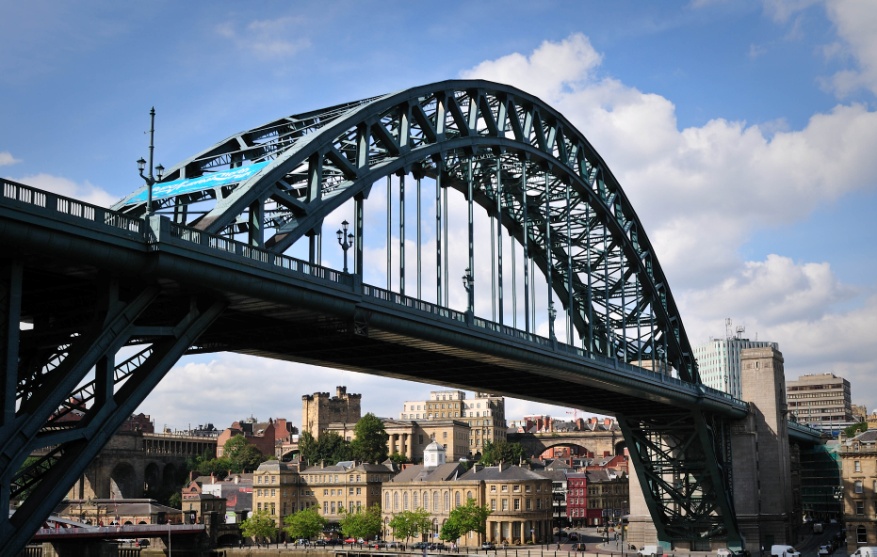 The Talk
of the Toon
Words and Meanings
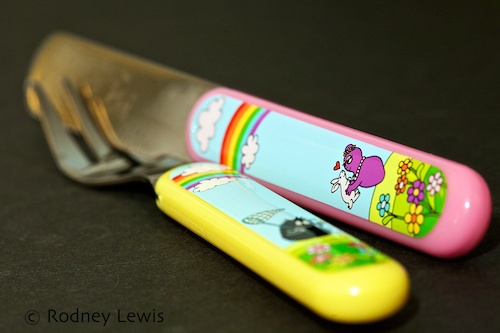 Rodney Lewis (2011, CC BY-NC-ND)
http://www.flickr.com/photos/70172955@N00/5978760042/
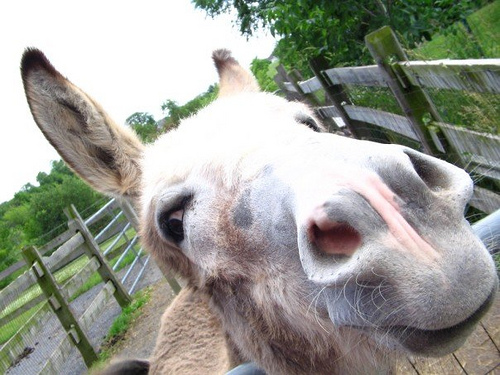 Rachael (‘MisTake111’) (2009, CC BY-NC-ND)
http://www.flickr.com/photos/misstake111/3409194271/
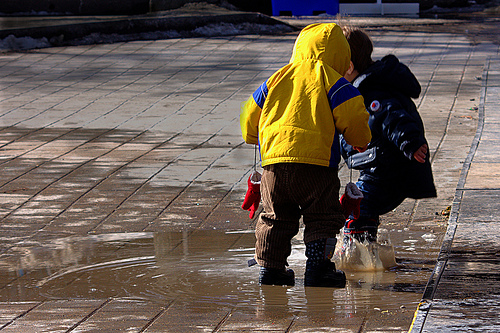 Glen Euloth (2011, CC BY-NC-ND)
http://www.flickr.com/photos/eulothg/5459370701/
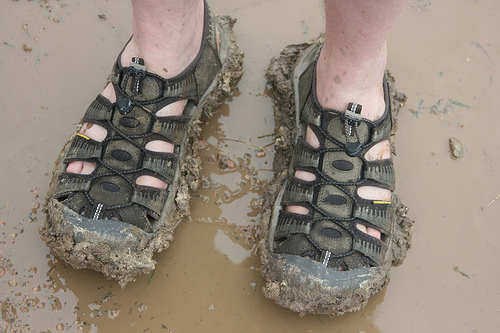 Roger Mommaerts (2010, CC BY-SA)
http://www.flickr.com/photos/rmommaerts/4610426966/
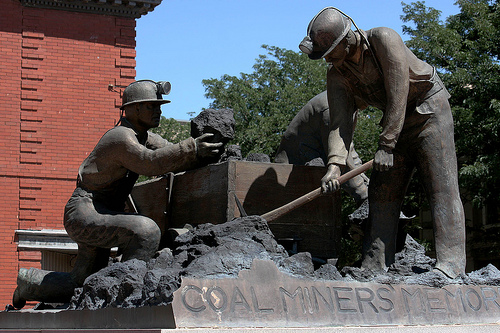 ‘cobalt 123’ (2008, CC BY-NC-SA)
http://www.flickr.com/photos/cobalt/2842342435/